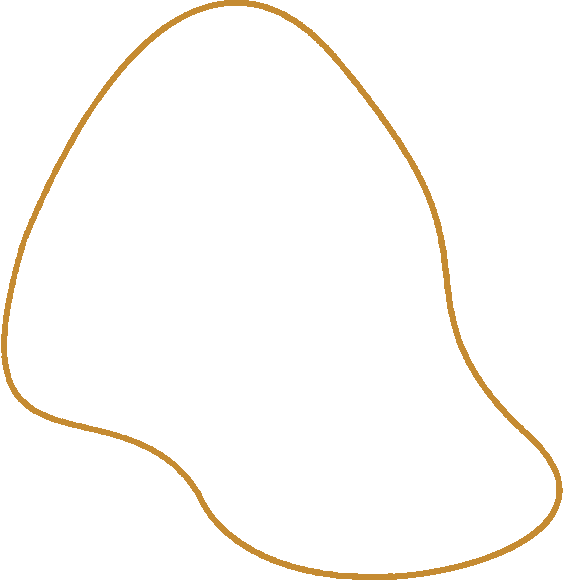 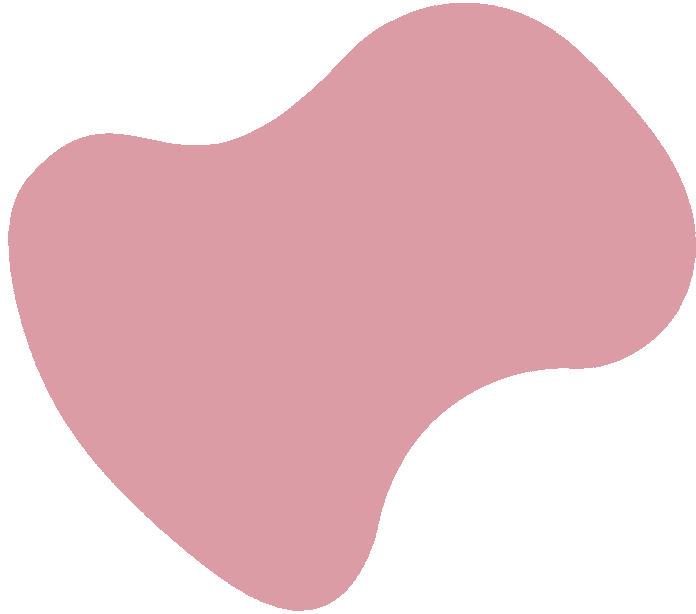 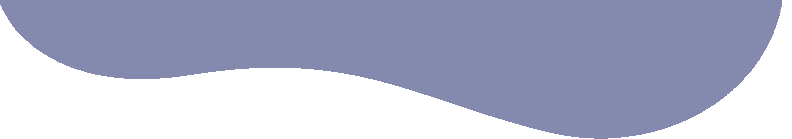 „das Geld”
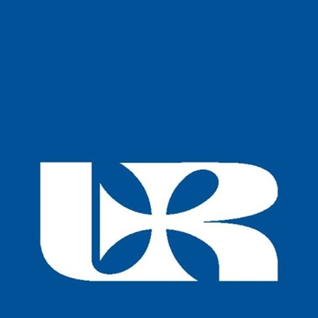 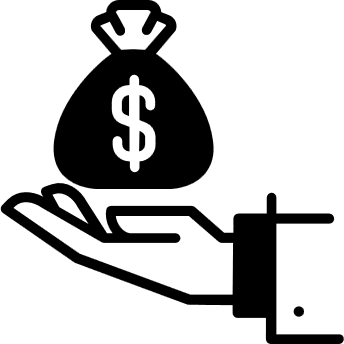 Bearbeitet von: 
Olga Pernal
Studentin des 2. Studienjahres (2022/2023)
Rzeszower Universität
Institut für 
Wirtschaftswissenschaften und Finanzen
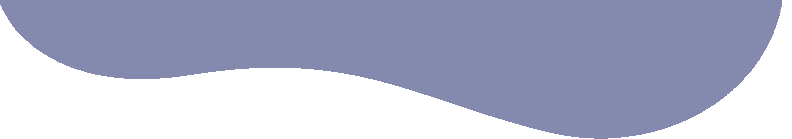 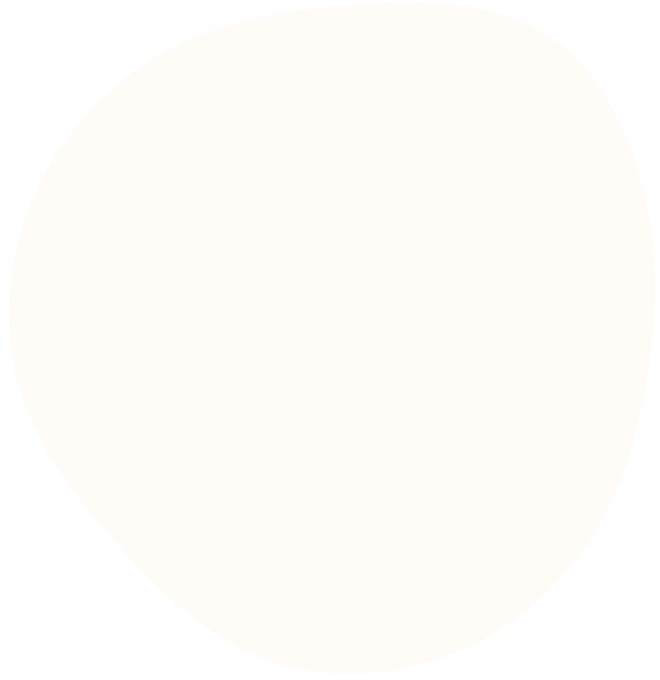 4
Präsentationsplan
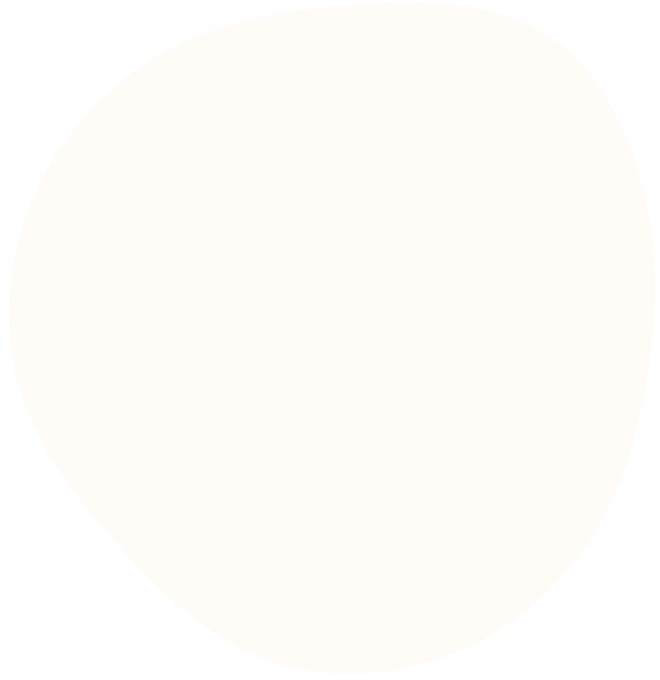 Was ist Geld?
1
Definition von Geld
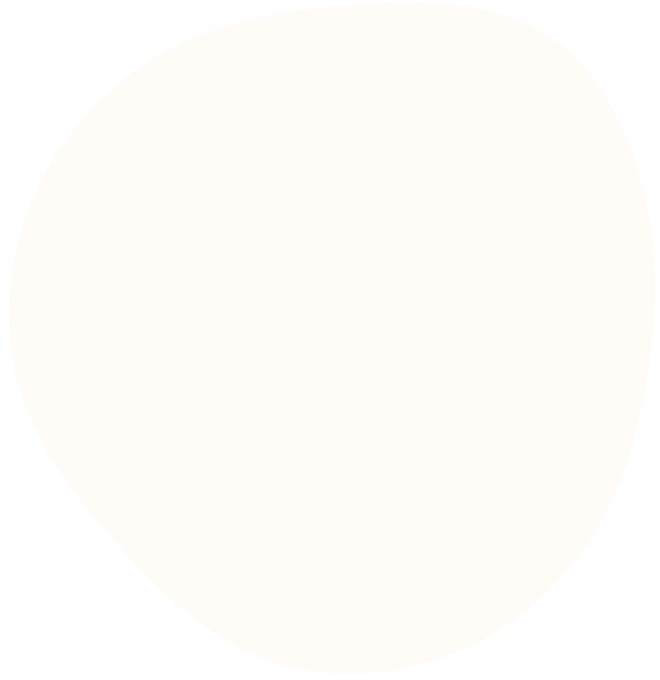 2
Funktionen des Geldes
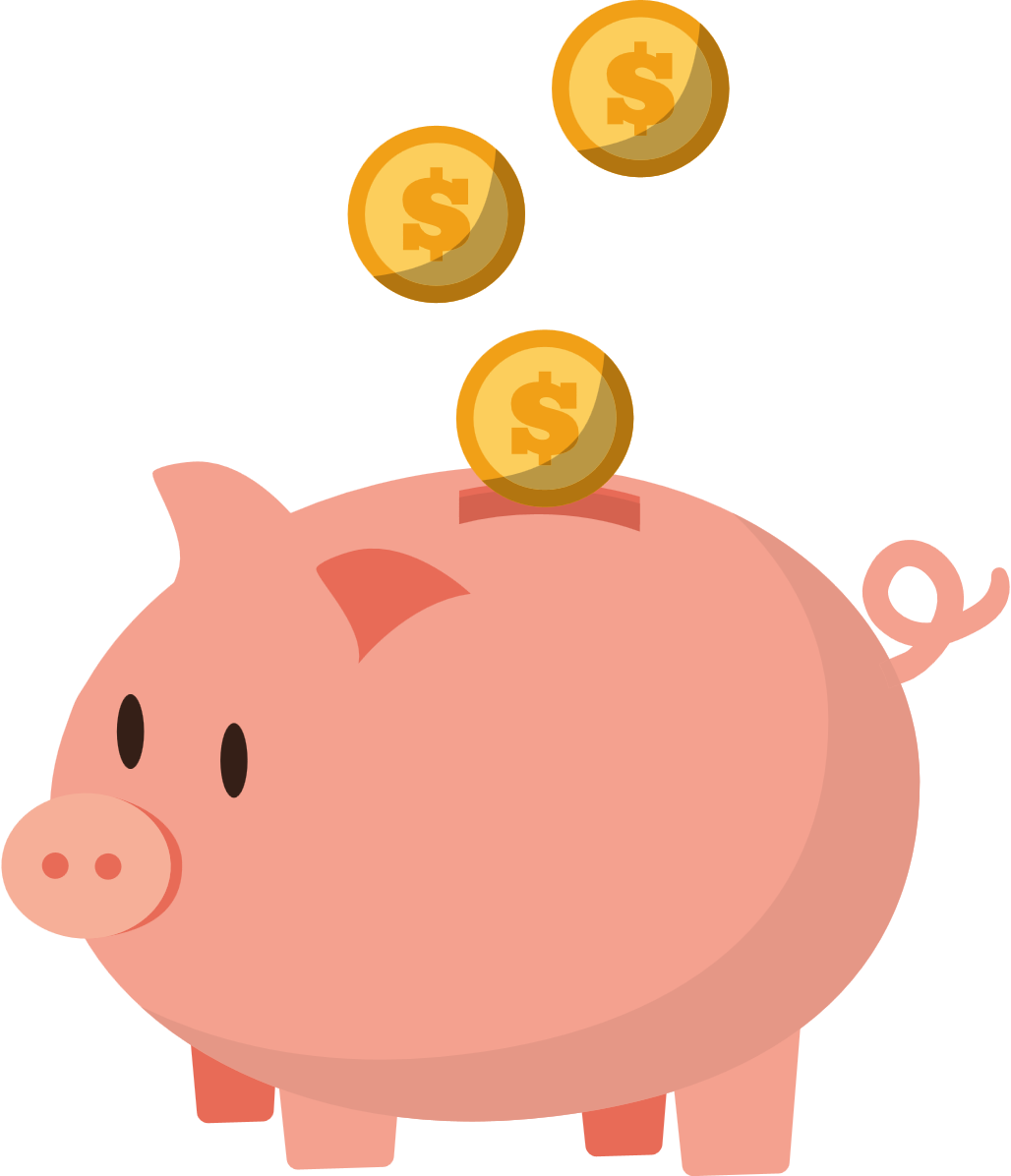 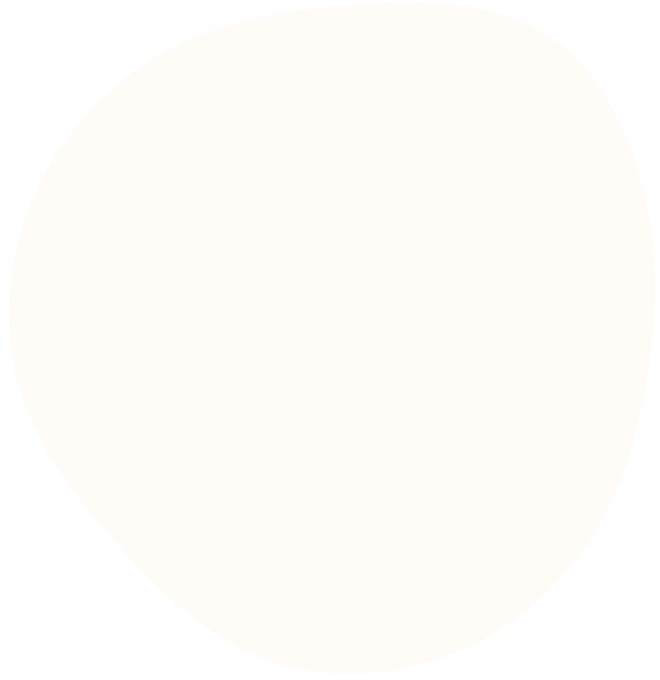 3
Geld des 21. Jahrhunderts
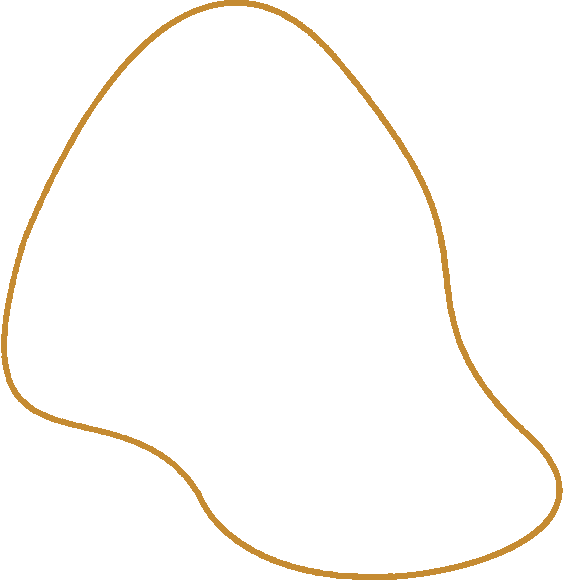 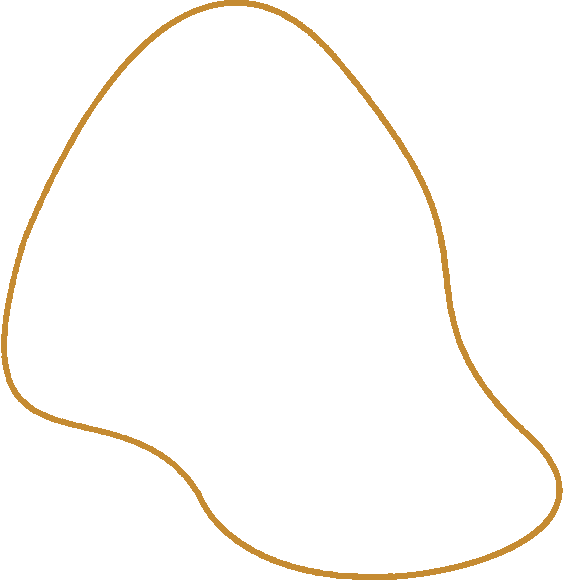 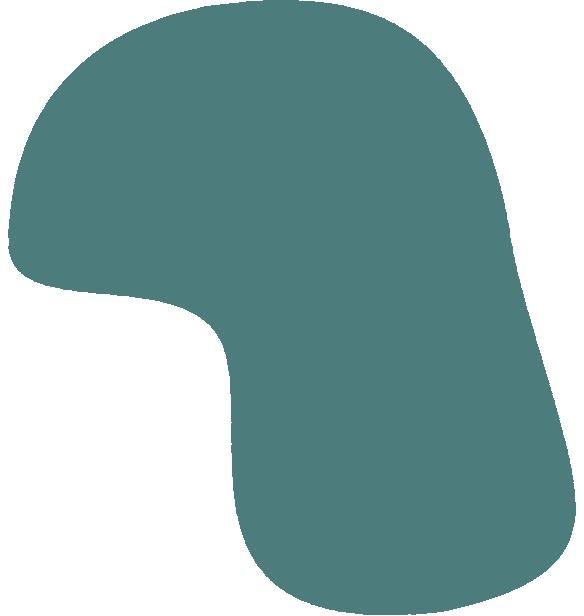 Was ist Geld?
Geld ist ein akzeptiertes Gut, mit dem Zahlungen für gekaufte Waren oder Dienstleistungen und andere Verpflichtungen getätigt werden.
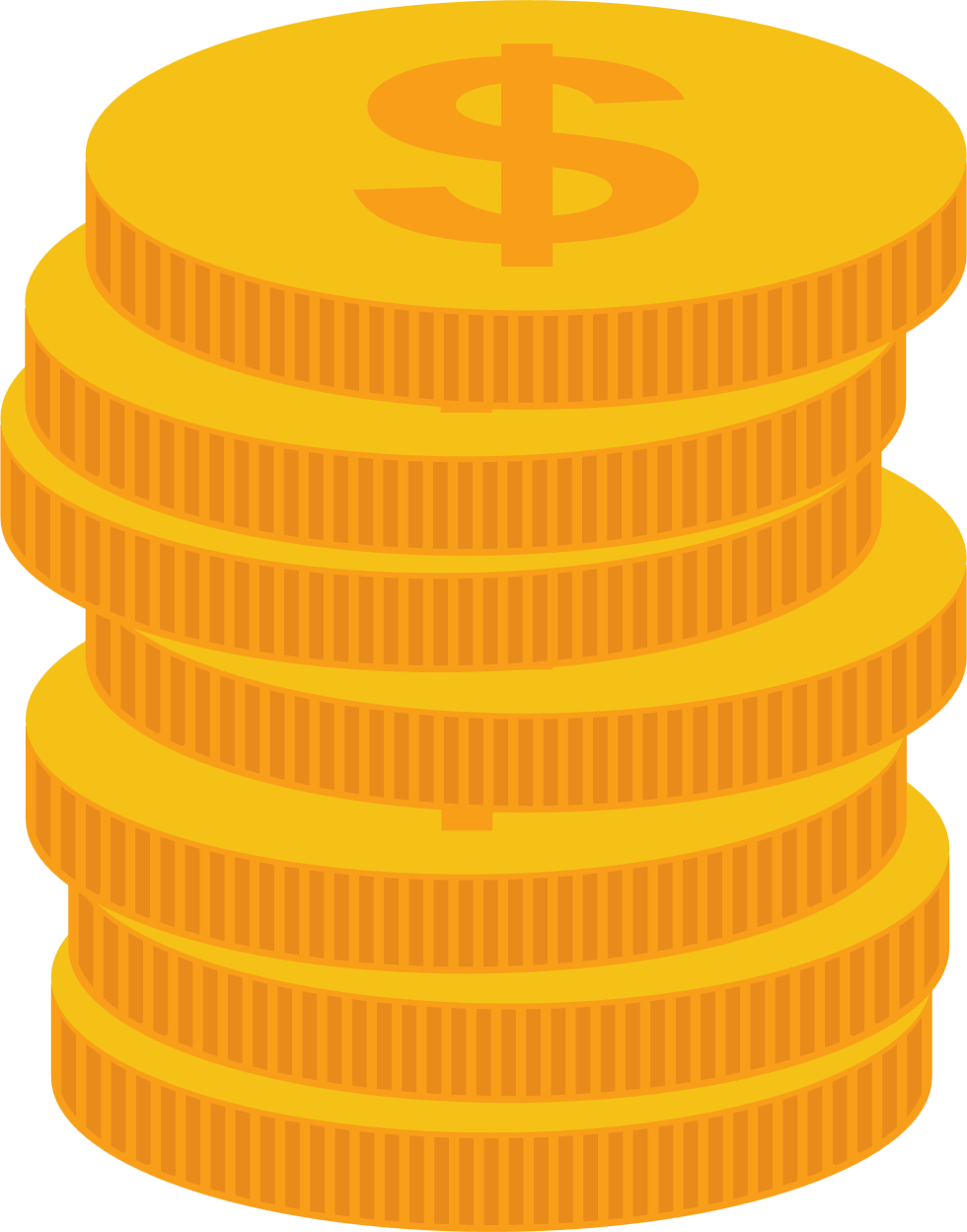 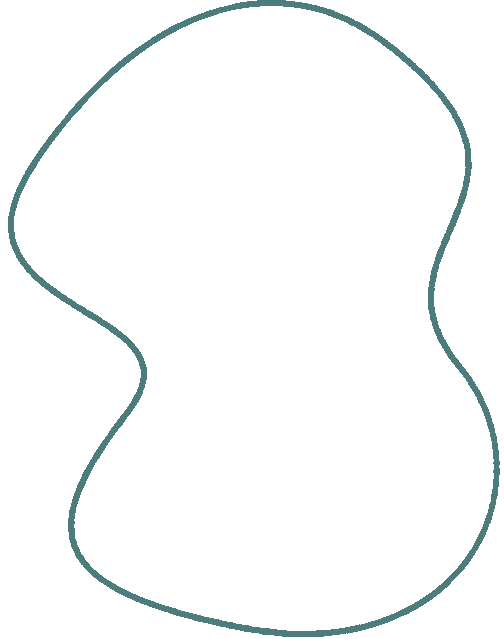 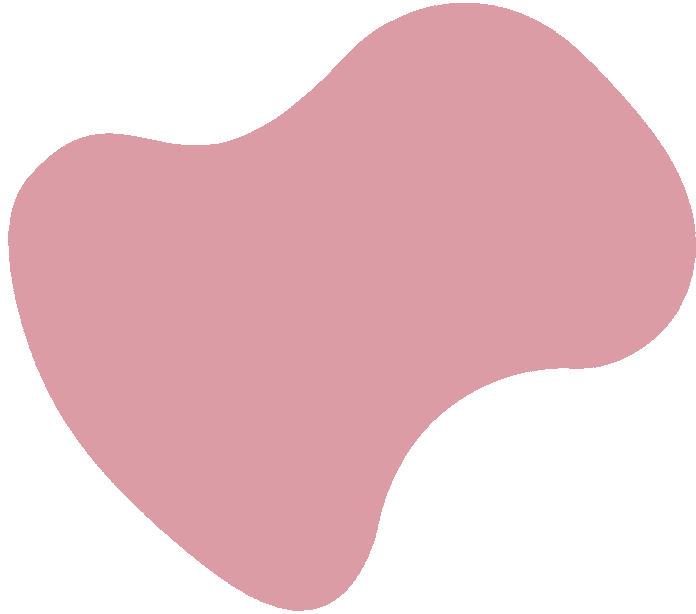 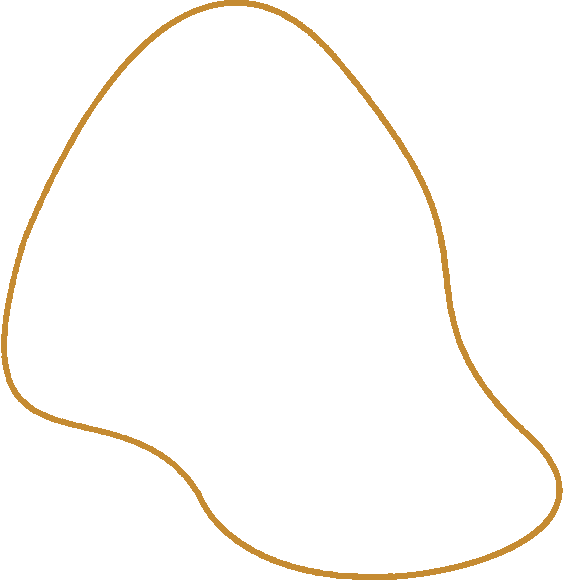 Gelddefinitionen
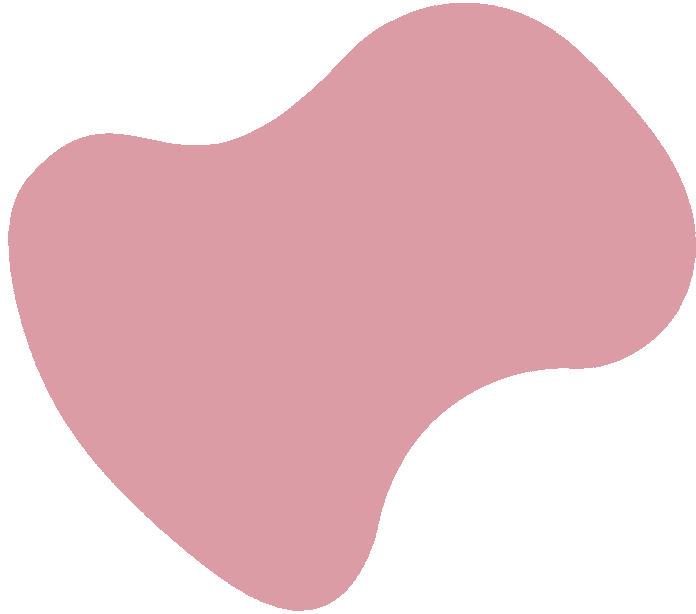 einkommensloser finanzieller Vermögenswert
Wertmaßstab
erleichtert die Produktions-, Austausch- und Vertriebsprozesse
sorgt für eine stärkere Rationalisierung wirtschaftlicher Prozesse in der Weltwirtschaft
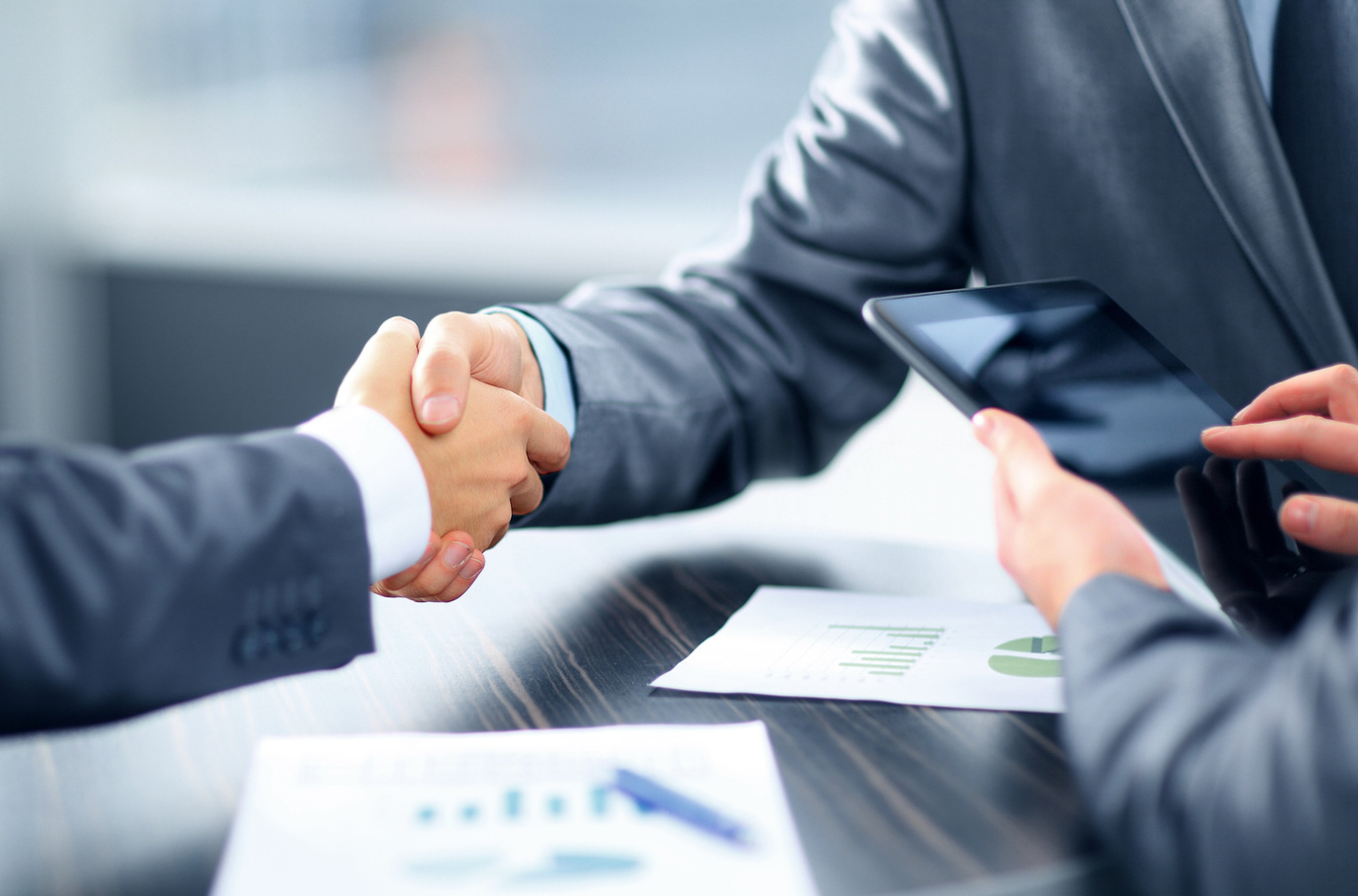 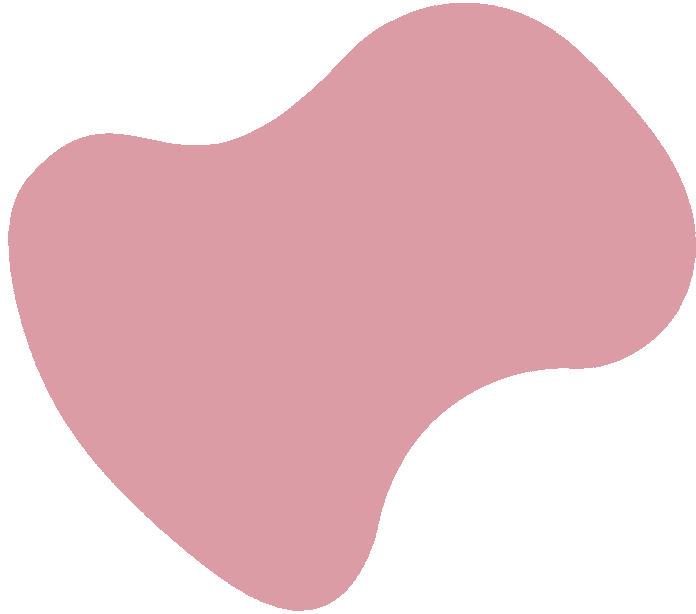 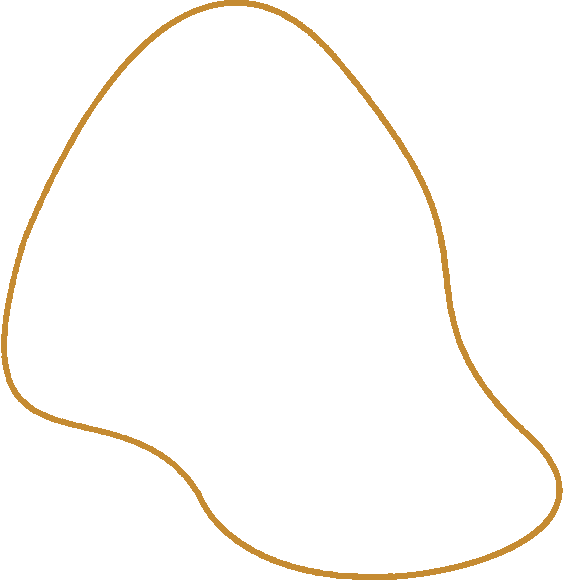 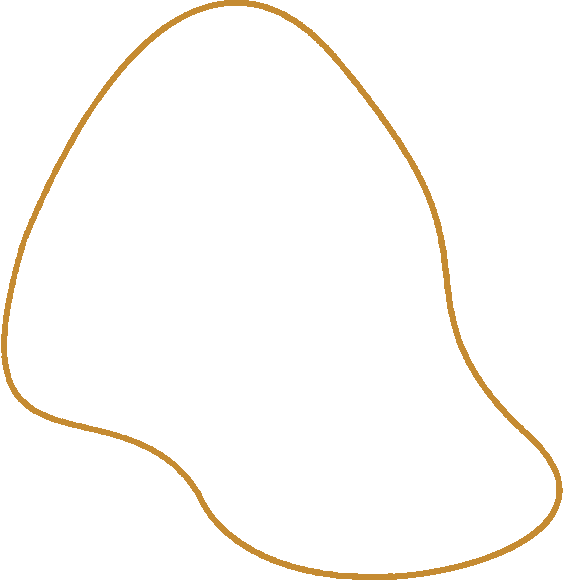 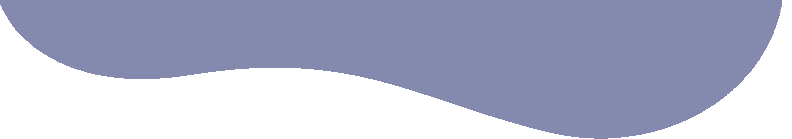 Eigenschaften von Geld
Es
muss weithin akzeptiert und erkennbar sein
muss tragbar und handlich sein
 muss leicht in kleinere Einheiten teilbar sein
muss schwer zu fälschen sein
 muss langlebig sein
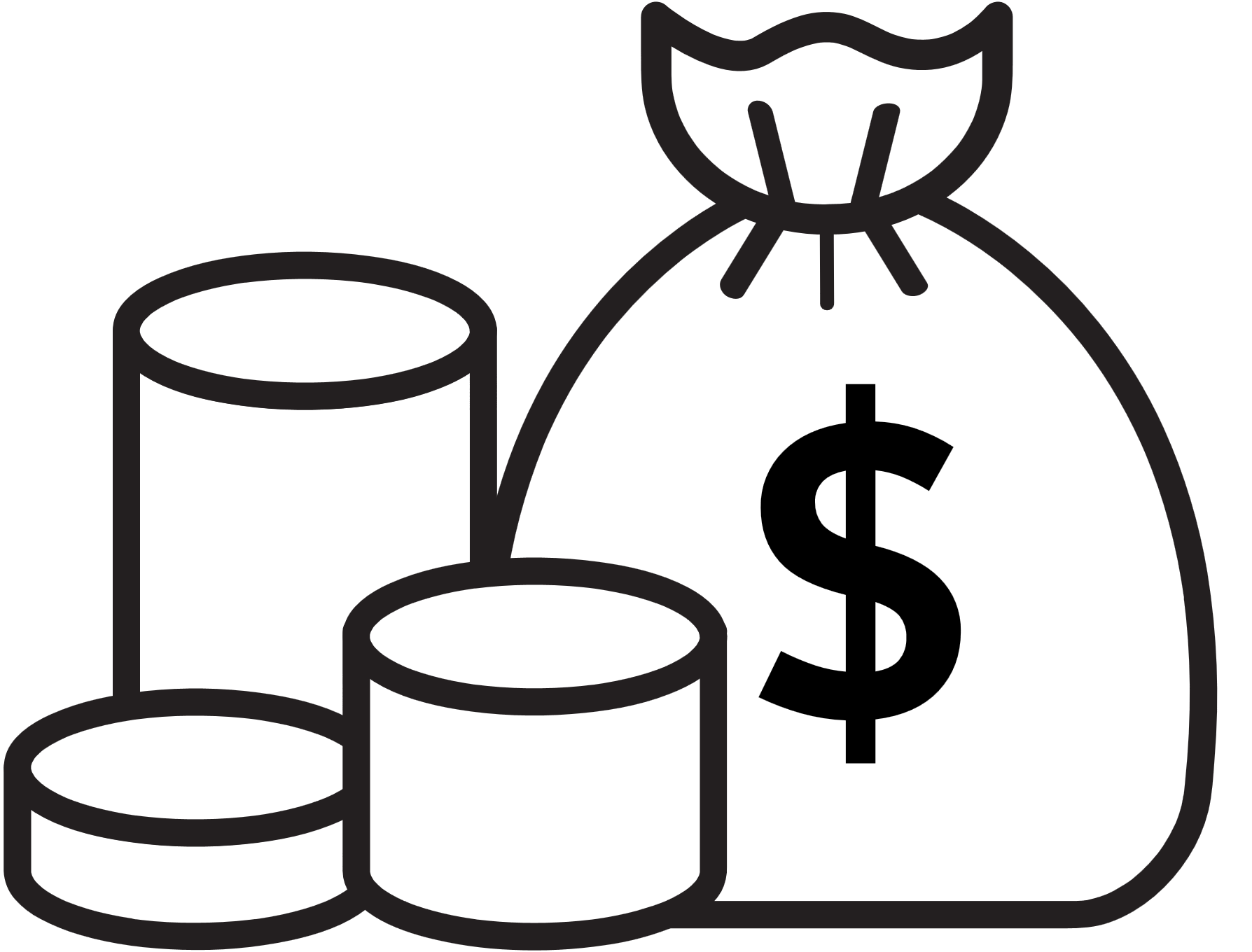 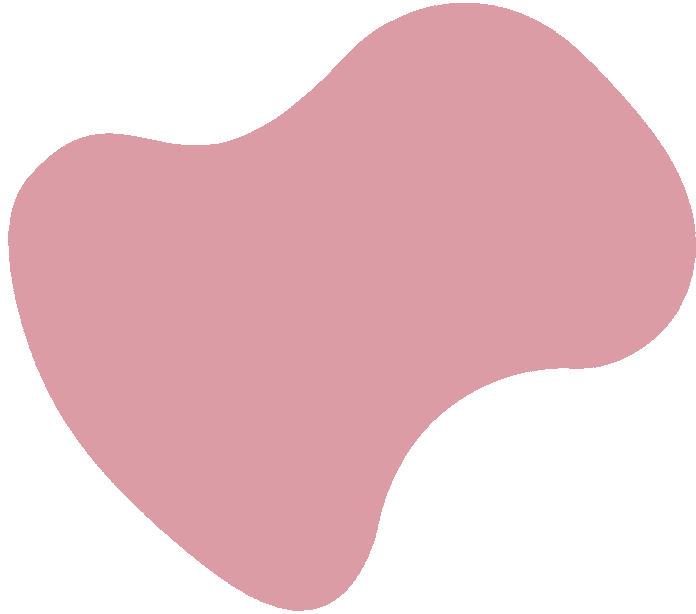 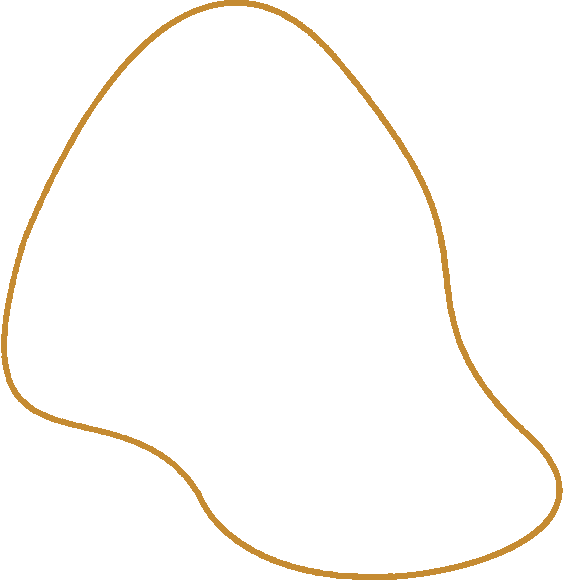 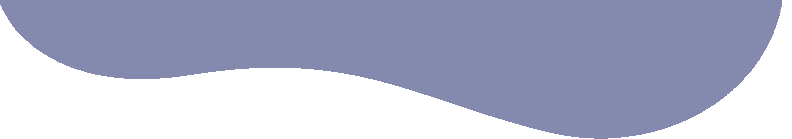 Geldfunktionen:
1. Tauschmittel
2. Wertmaßstab
3. Wertspeicher
4. Zahlungsmittel
5. Internationales Zahlungsmittel
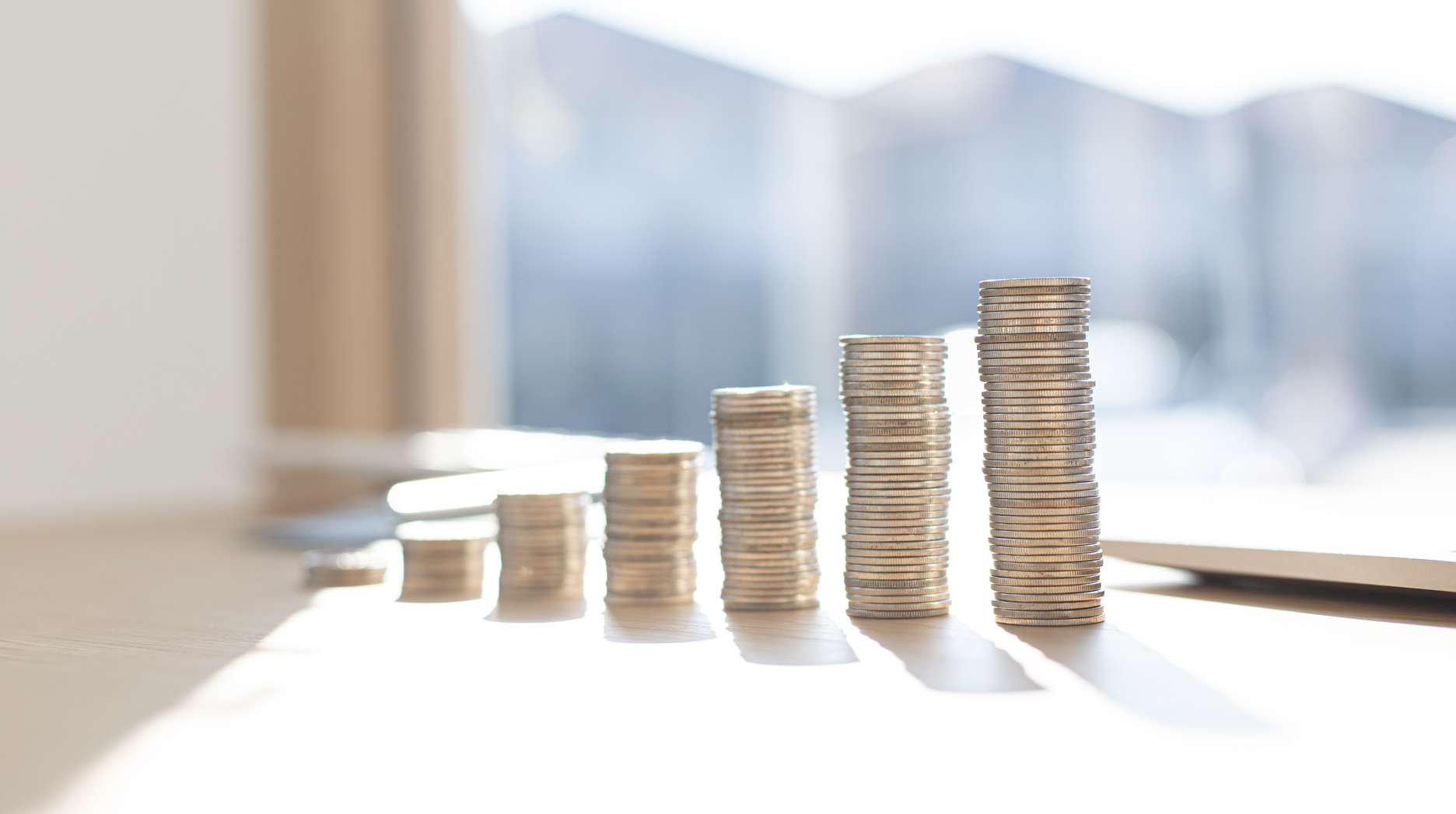 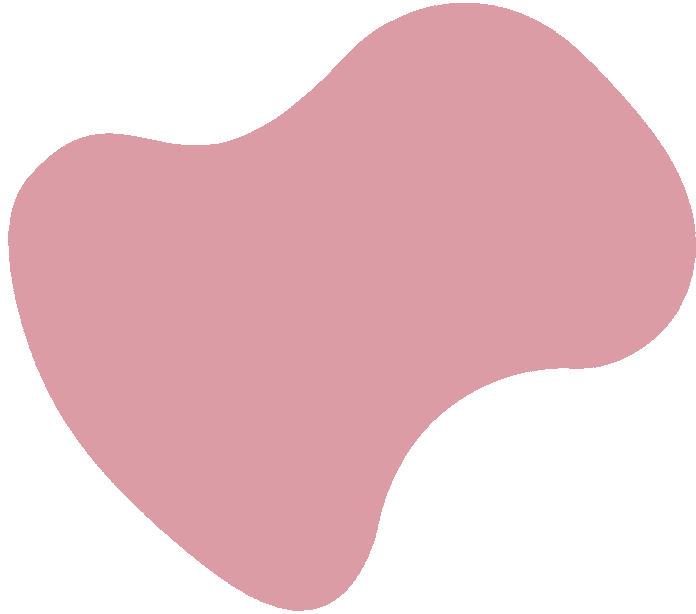 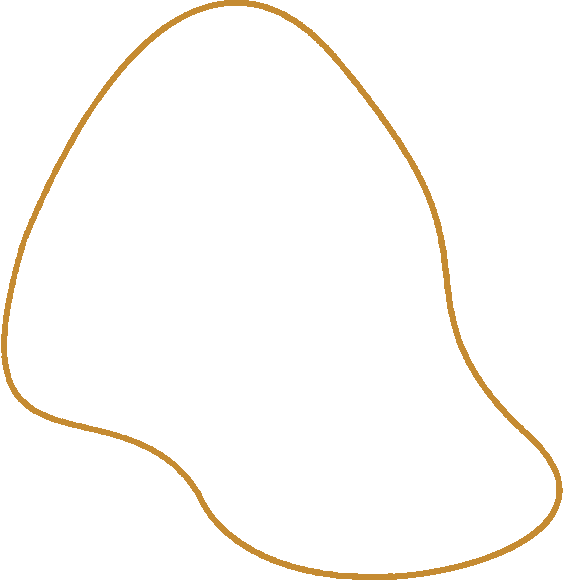 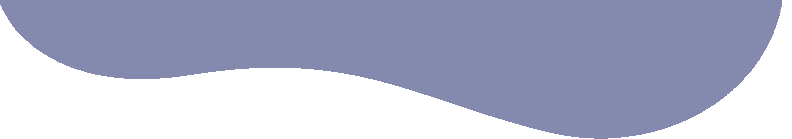 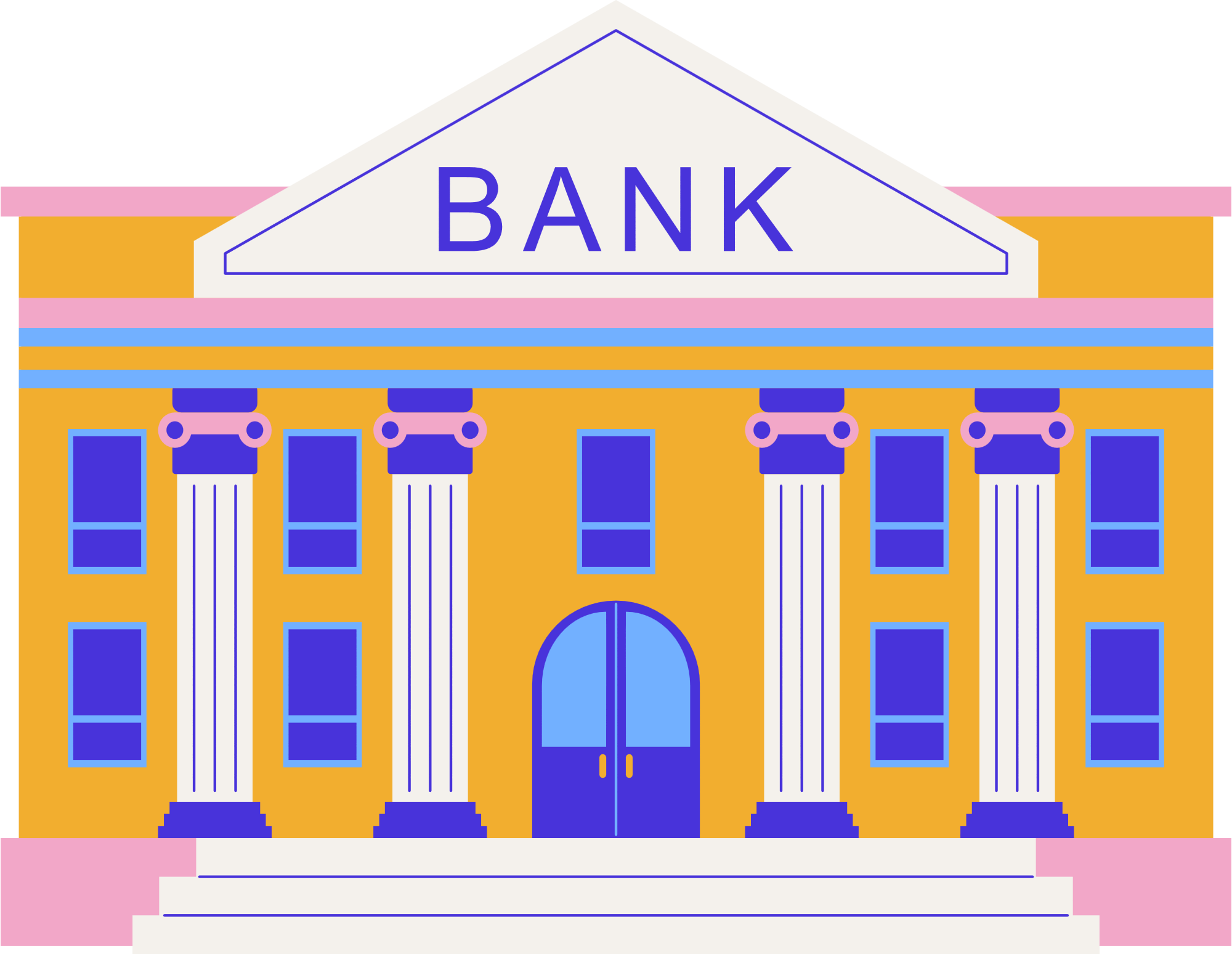 Die Zentralbank
Die Zentralbank ist eine staatliche Institution, die mit der Ausgabe von Geld und der Durchführung der Geldpolitik des Landes betraut ist. 
Die wichtigste Aufgabe der Zentralbank besteht darin, den Geldwert und die Preisstabilität sicherzustellen.
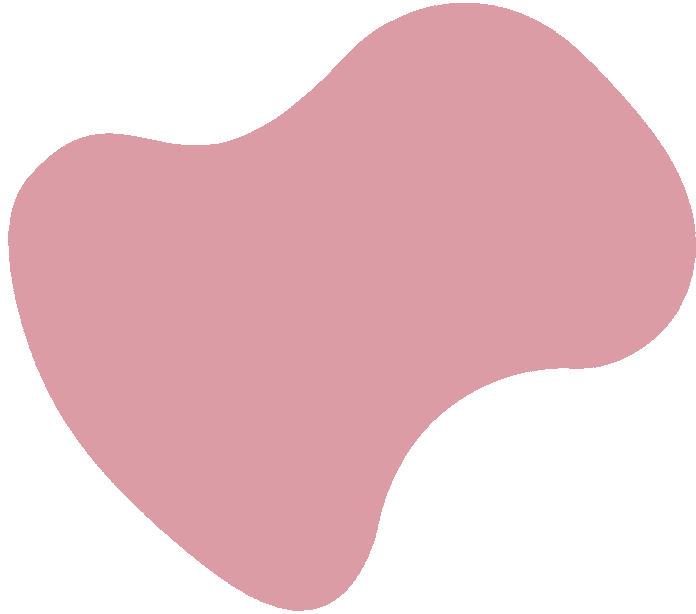 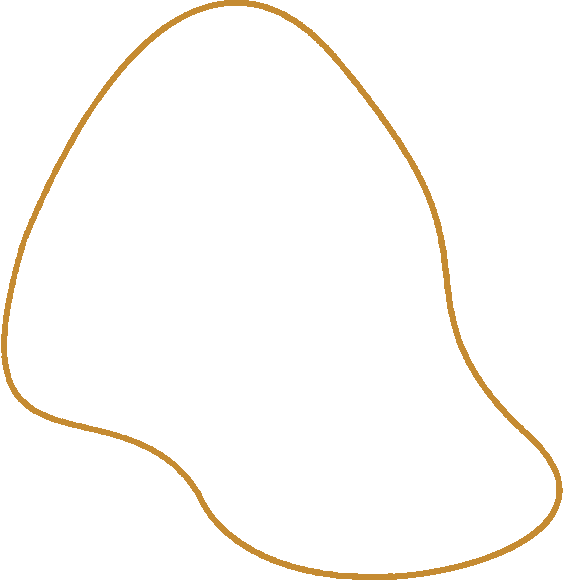 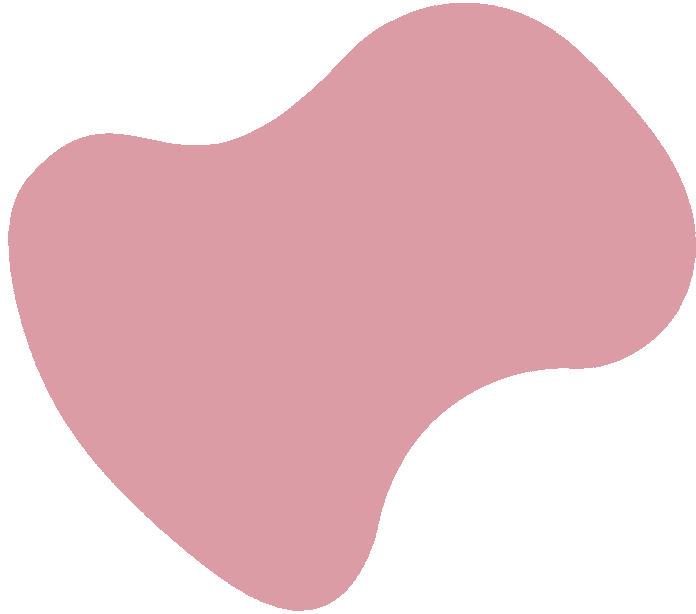 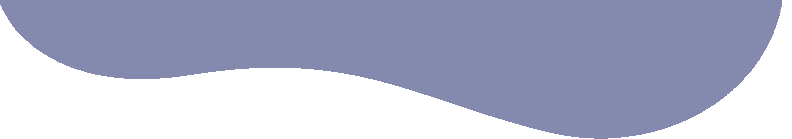 Geld des 21. Jahrhunderts
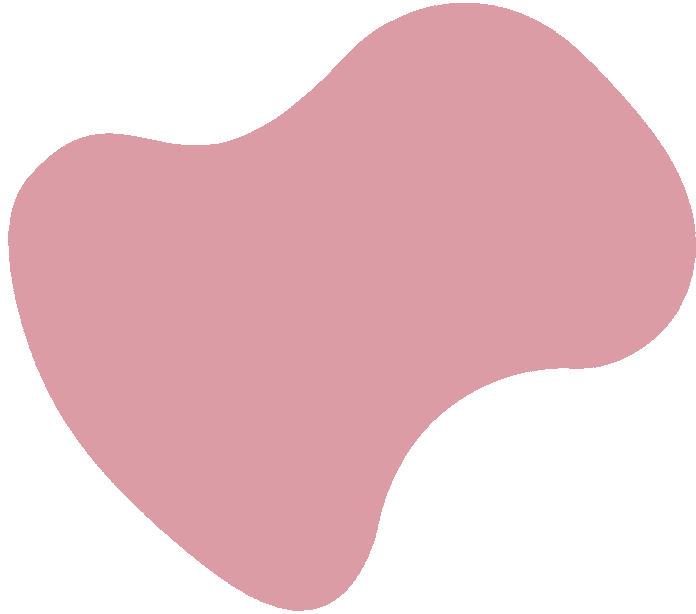 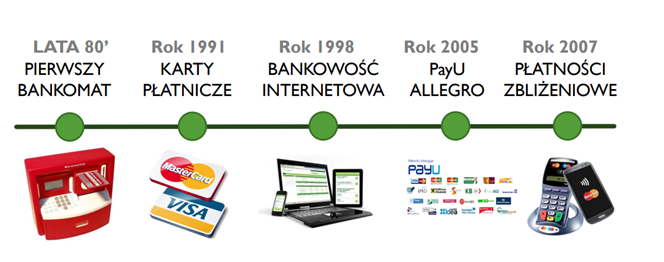 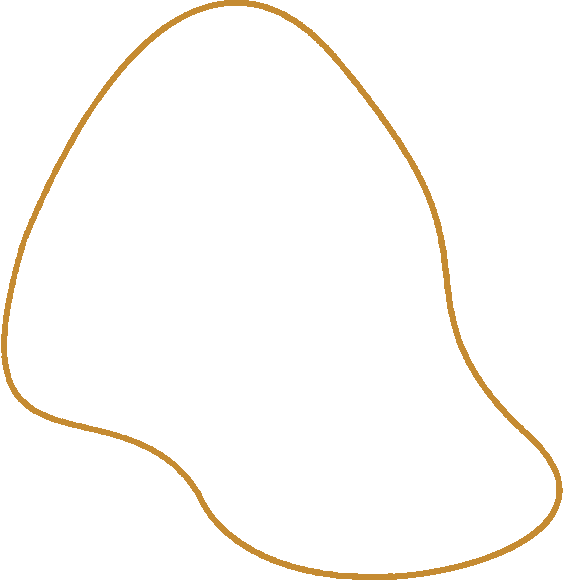 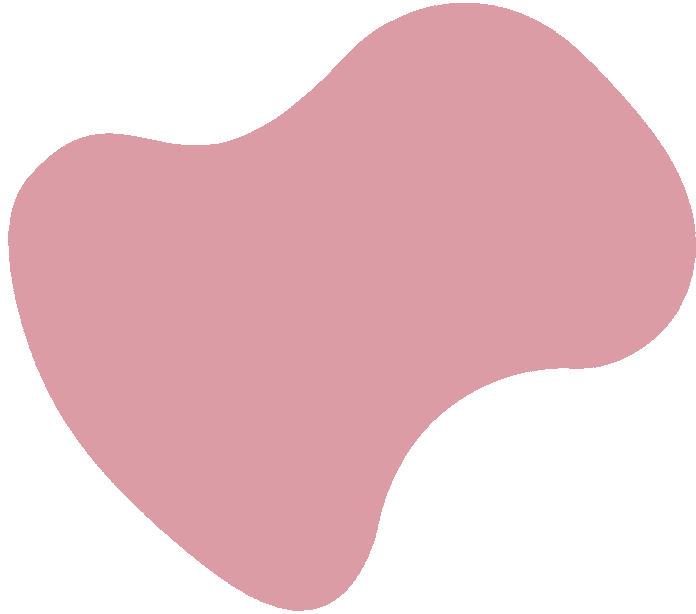 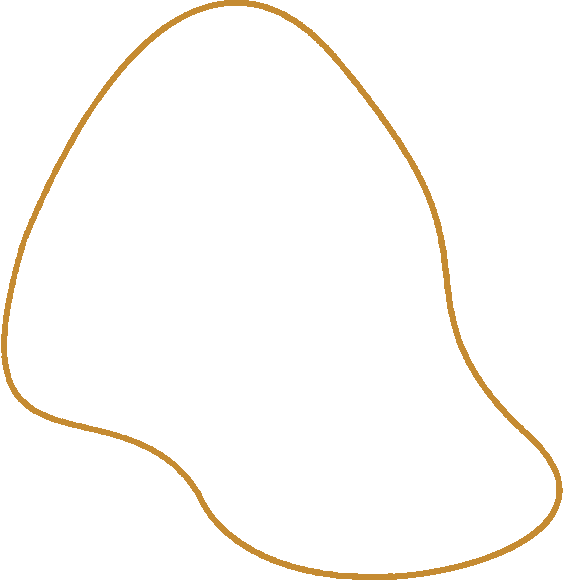 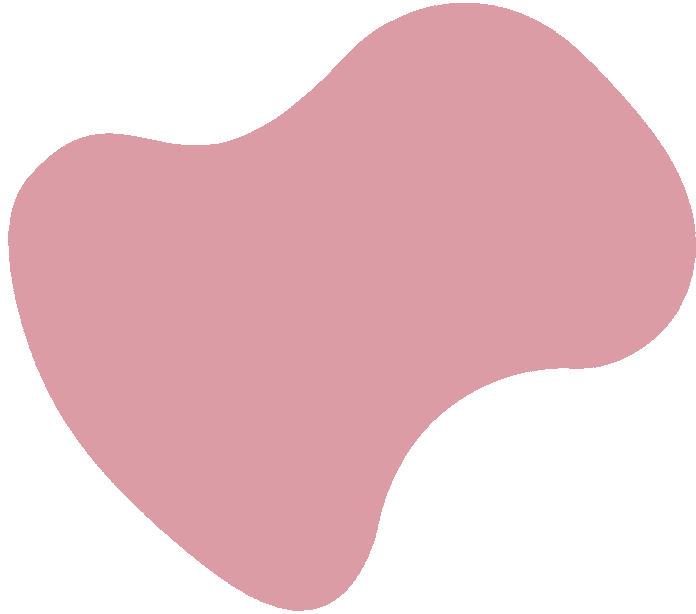 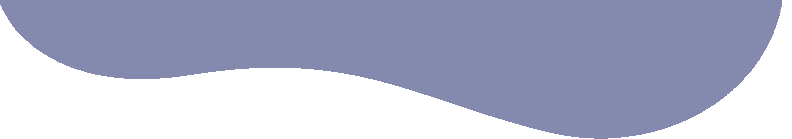 Geld des 21. Jahrhunderts
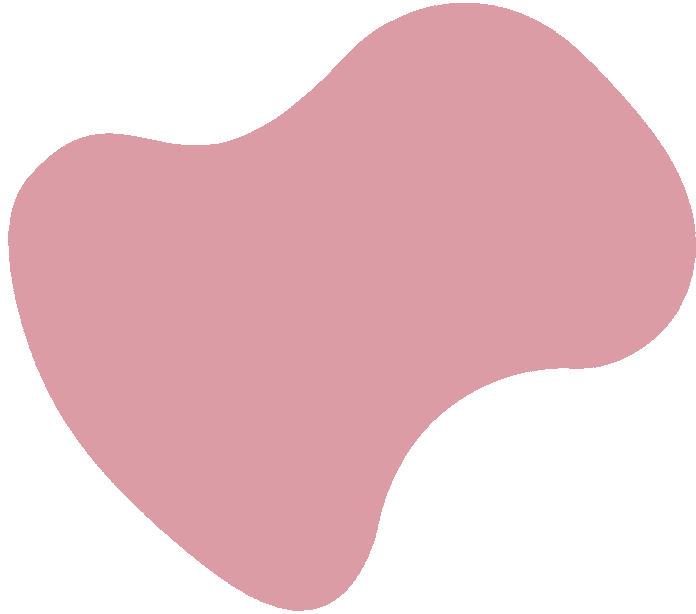 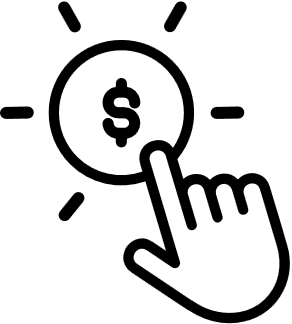 Bargeldlose Zahlungen – Abschaffung des traditionellen Geldes. Geld nimmt eine Form an, die für Menschen, die Einkäufe oder andere Transaktionen tätigen, unsichtbar ist.

Zahlungskarten – am beliebtesten, das sogenannte „Plastikgeld“, mit dem wir Einkäufe tätigen oder Geld am Geldautomaten abheben.

Bargeldlose Transaktion – Terminal verbindet sich mit unserer Bank. Die Bank akzeptiert oder lehnt die Transaktion ab
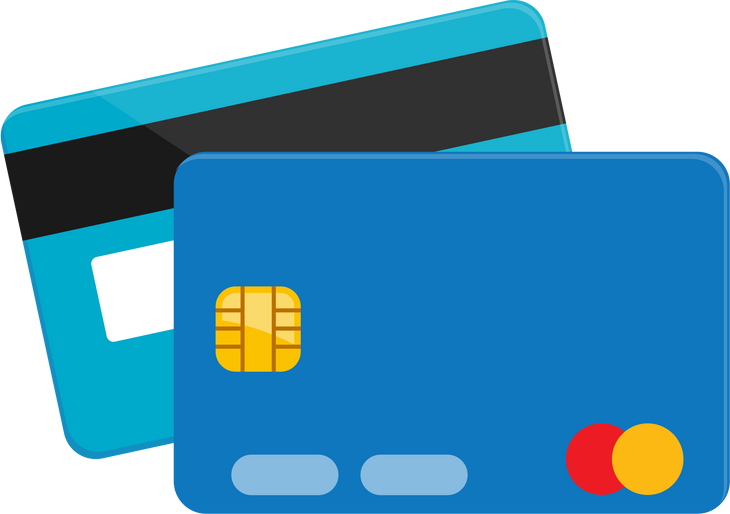 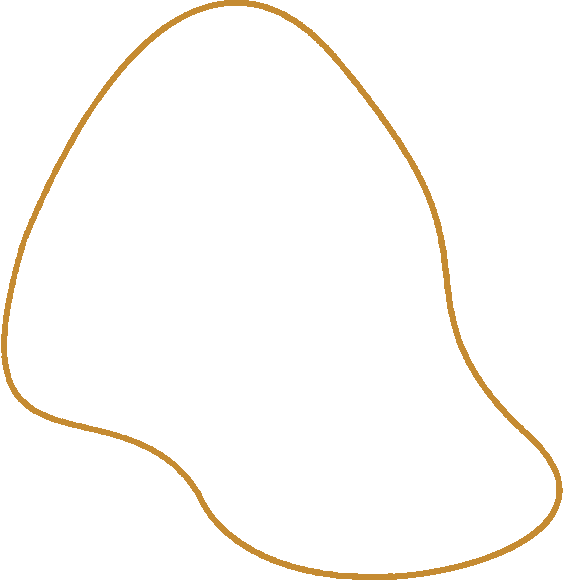 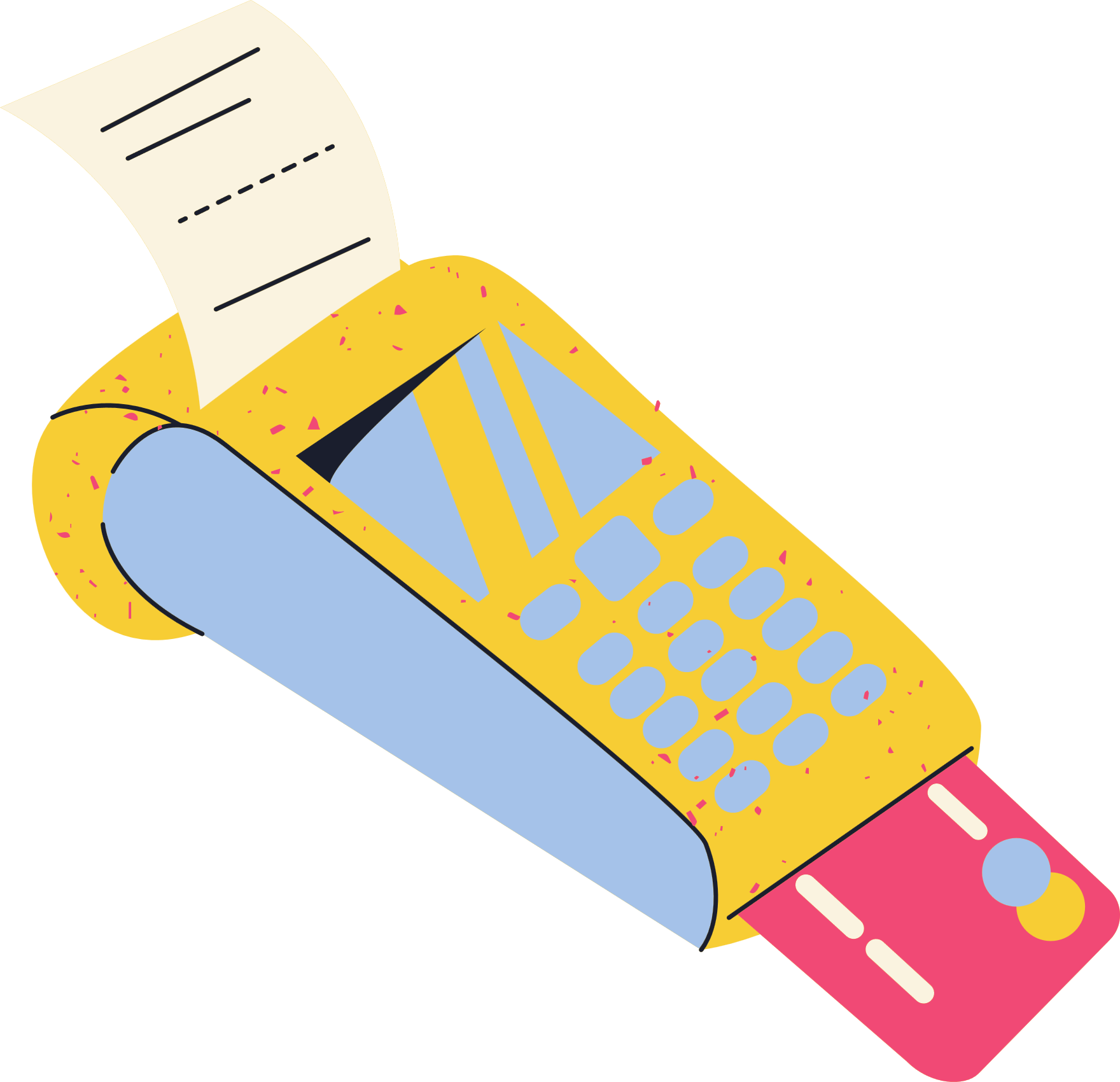 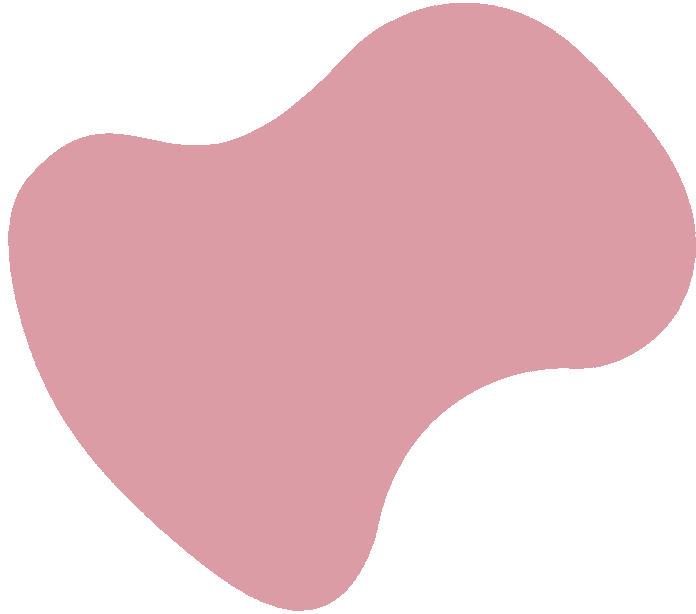 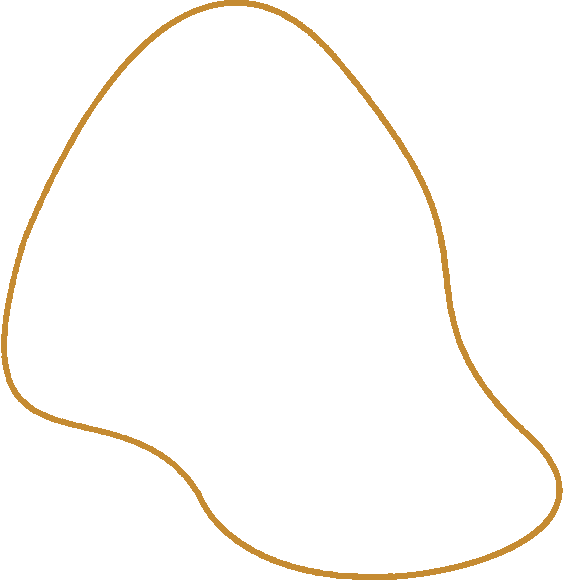 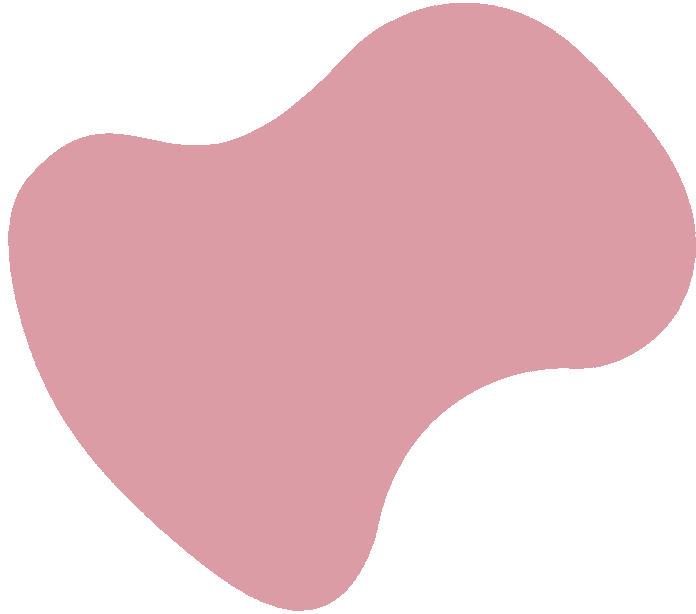 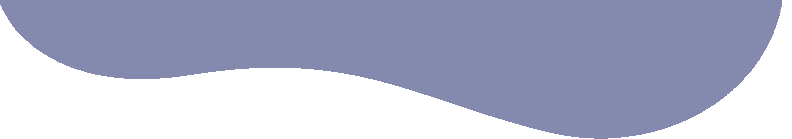 Geld des 21. Jahrhunderts
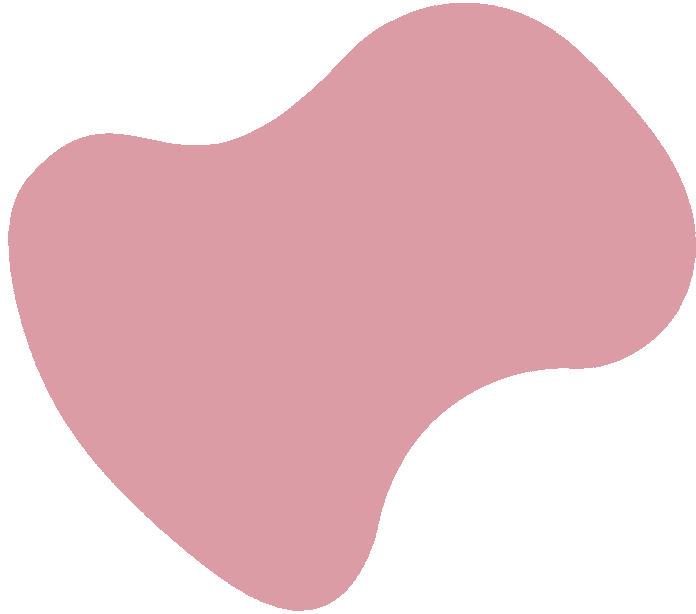 Elektronische Zahlungen – abgewickelt über das Internet



Mobiles Bezahlen – drahtloser Datenaustausch, der auch zur Abwicklung von Zahlungen genutzt wird


Zahlungen ohne physische Anwesenheit der Karte – Sie benötigen: Kartennummer, Angaben zum Besitzer, Ablaufdatum CCV2/CVC2-Nummer.
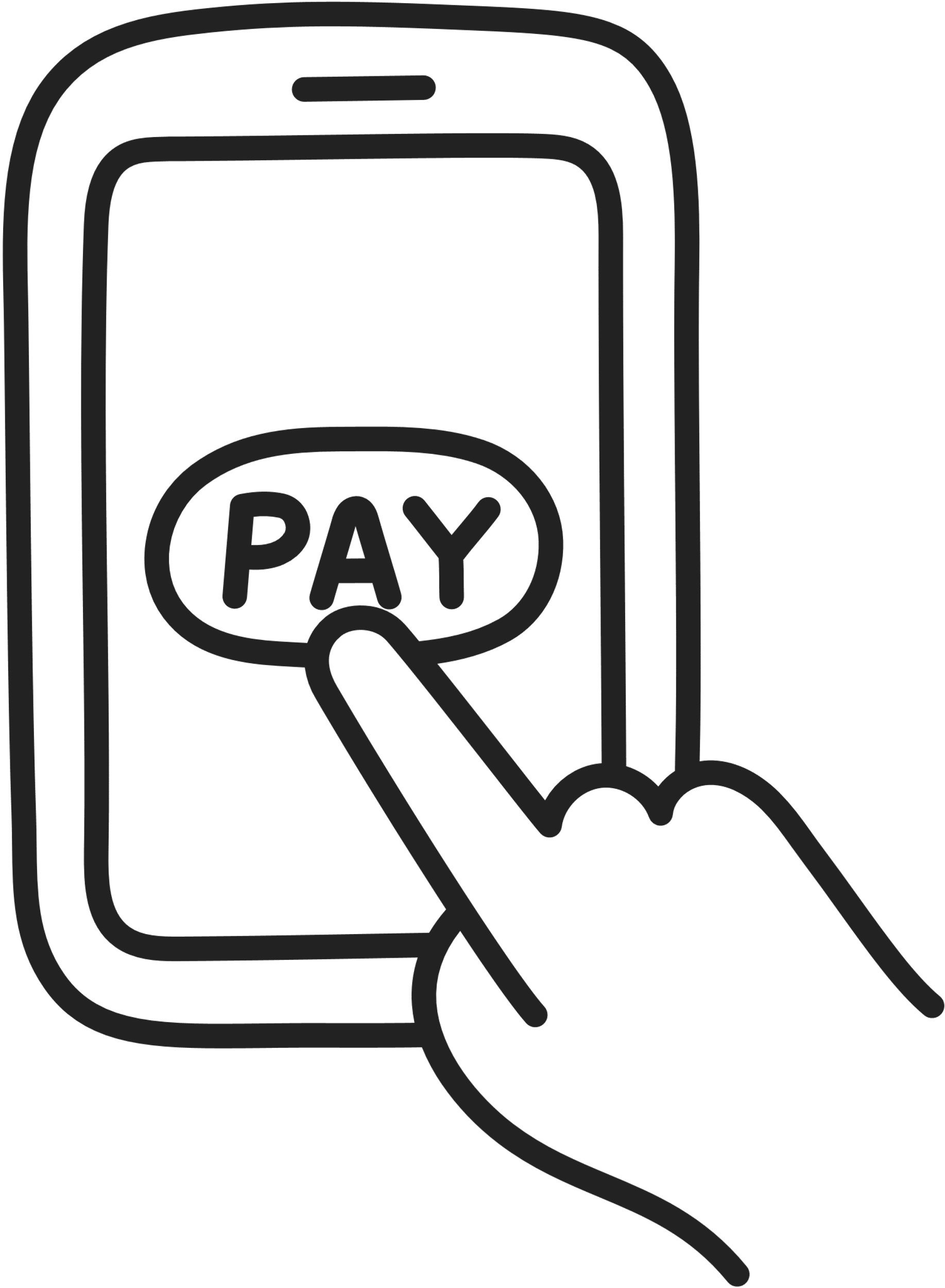 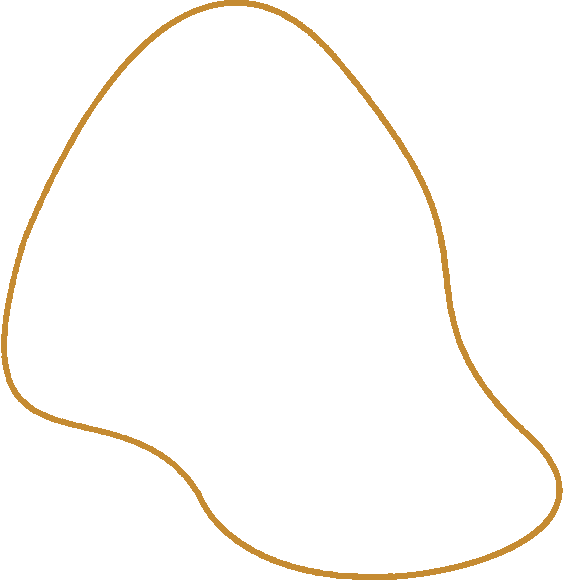 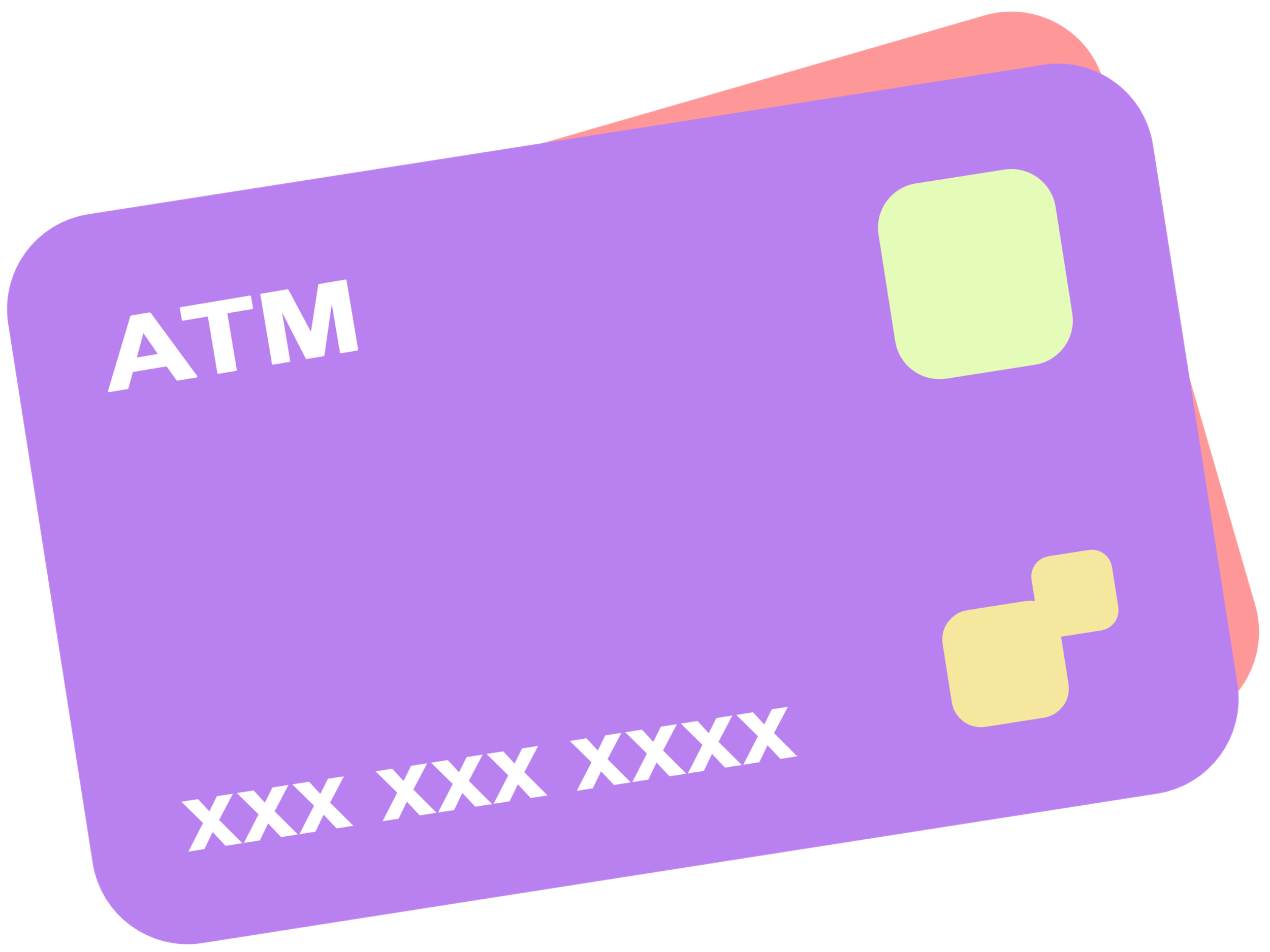 Zusammenfassung
Heutzutage beobachten wir die Tendenz und Möglichkeit, der Abschaffung das Geldes im traditionellen Sinne.
Das betrifft zum Bespiel die Idee von Bitcoin:  in der Zukunft sollte das Geld an den Menschen gebunden werden (als Kombination von Ziffern, kurzfristig, nur das, was der Mensch verdient hat). 
Wo gibt es hier in diesem Modell Platz für eine traditionelle Bank?
Wortschatz
allgemein- powszechny
die Dienstleistung- usługi/świadczenia
die Verpflichtung- obowiązek
verwenden- używać
der Vermögenswert- wartość majątku
der Wertmaßstab- miernik wartości
der Austausch- wymiana
die Rationalisierung- racjonalizacja
die Weltwirtschaft- gospodarka światowa
erkennbar sein- być rozpoznawalnym
tragbar-przenośny
fälschen- fałszować/podrabiać
tauschen- wymienić
die Ware- towar 
gesellschaftlich- społeczny
aufrechtzuerhalten- utrzymywać
zukünftig – przyszły
das Zahlungsmittel – środek płatniczy
die Begleichung- wyrównanie, zapłacenie 
staatlich- państwowy
betrauen-powierzać
bargeldlos- bezgotówkowy 
die Zahlung-płatność
drahtlos- bezprzewodowy
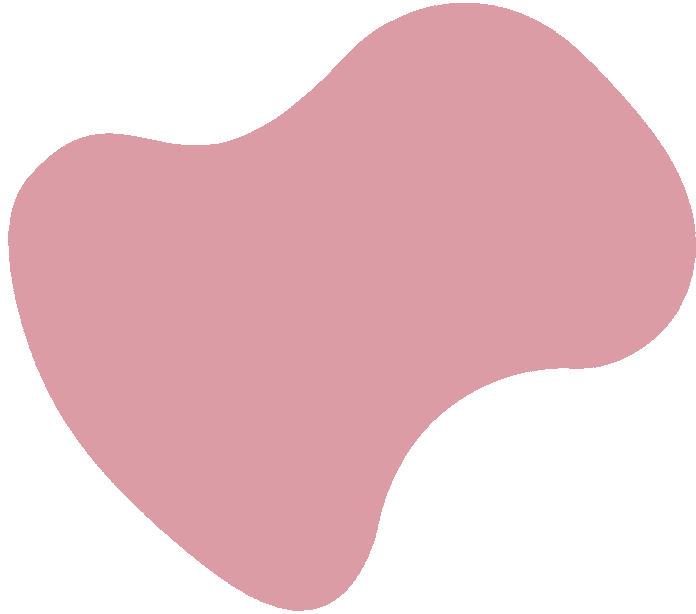 Quiz
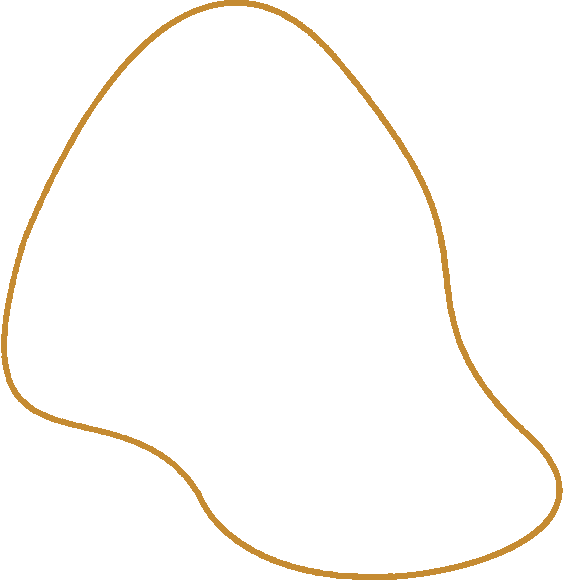 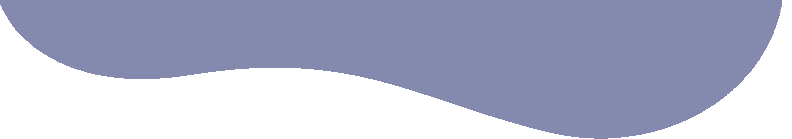 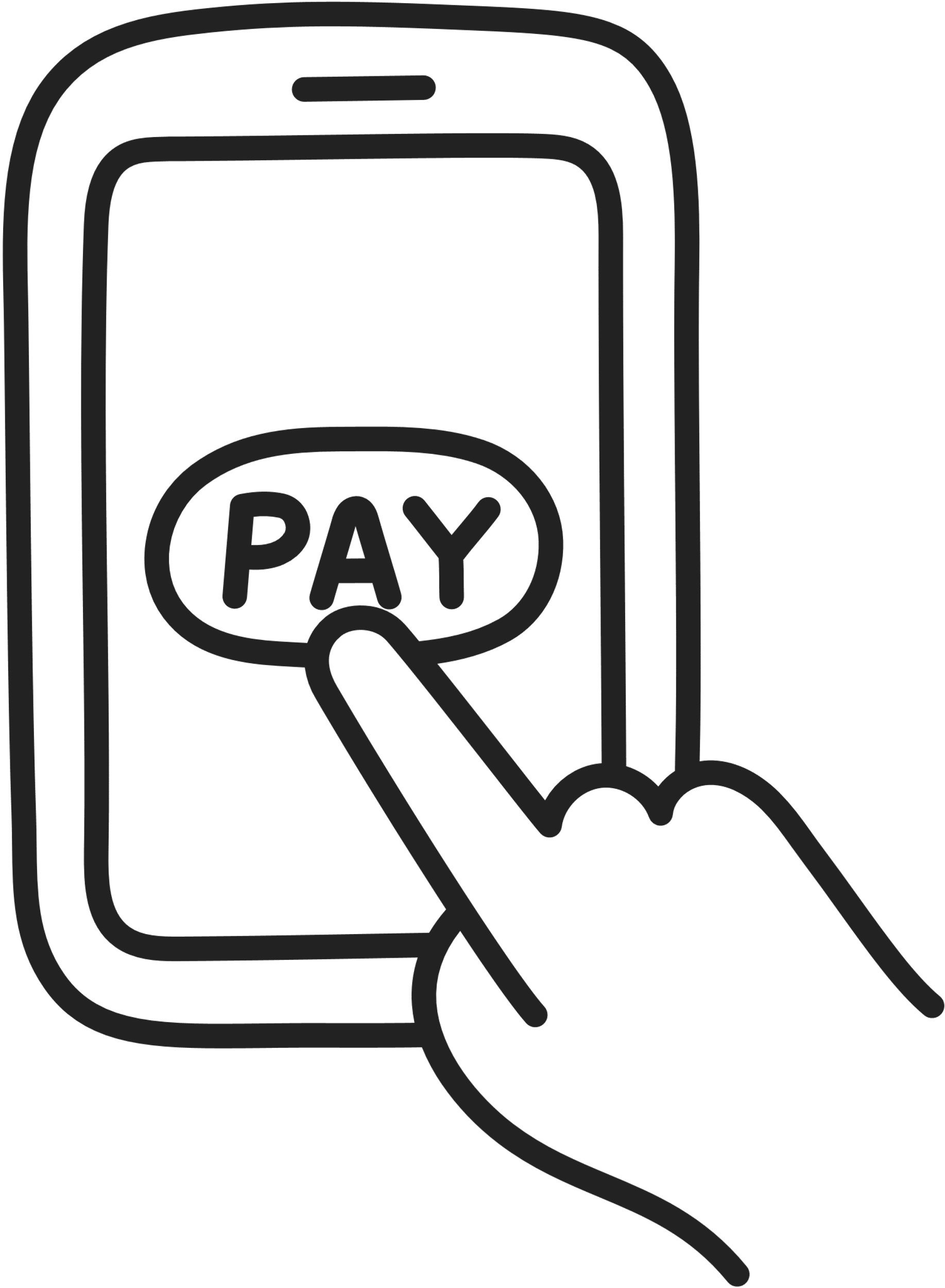 1.Welche Funktionen hat Geld?

2.Wann kamen Kreditkarten auf den Markt?

3.In welchem ​​Jahr kam das kontaktlose
 Bezahlen auf den Markt?
a) 1998
b) 2000
c) 2007
d) 2010

4.Welche Zahlungsmethoden gibt es?
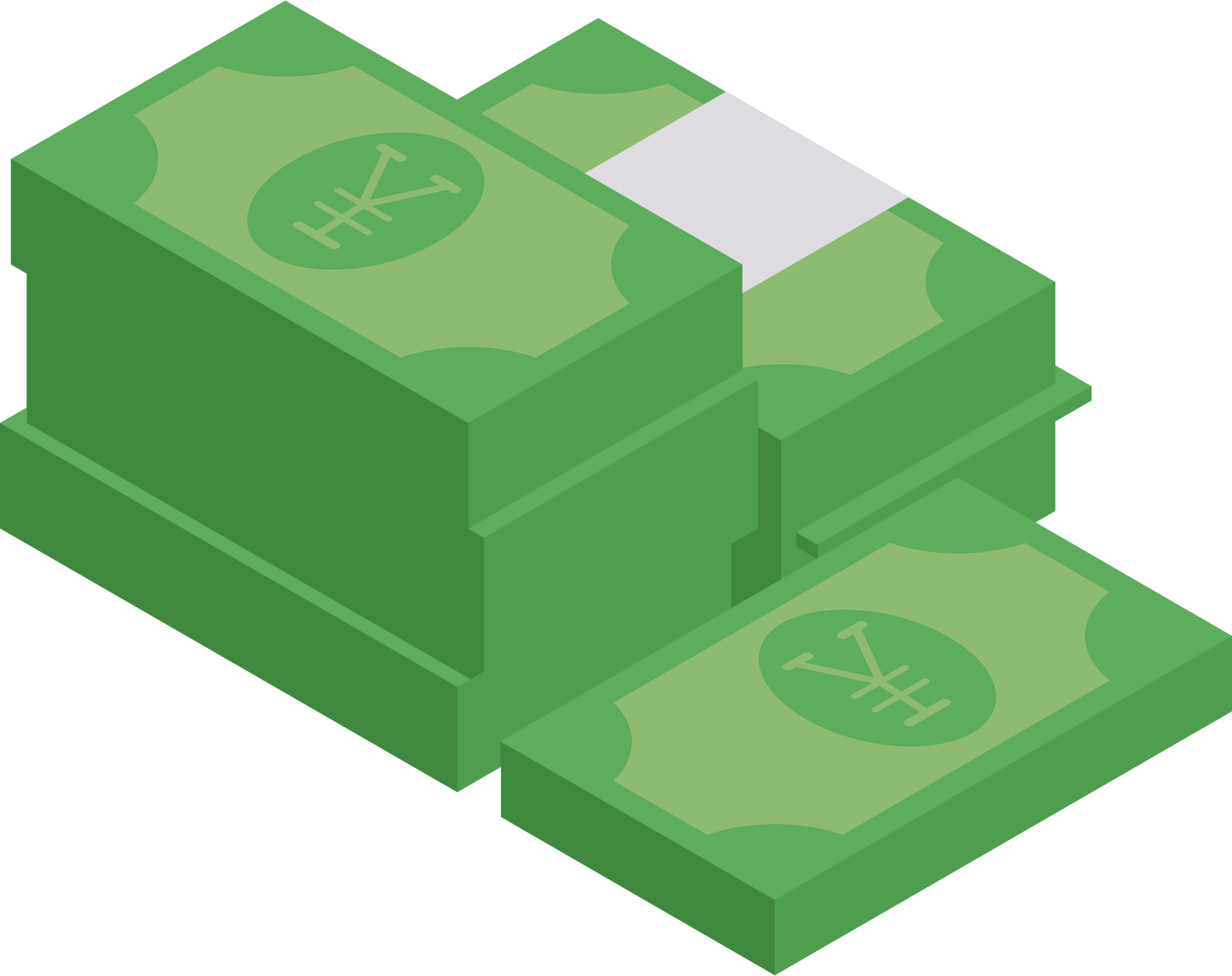 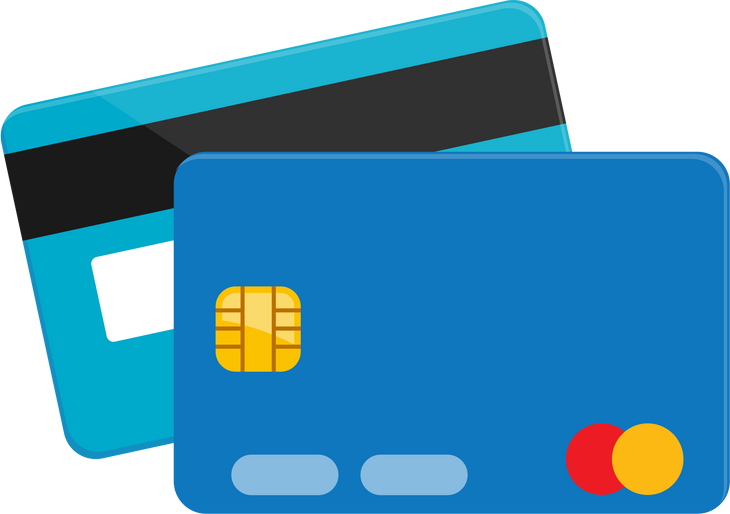 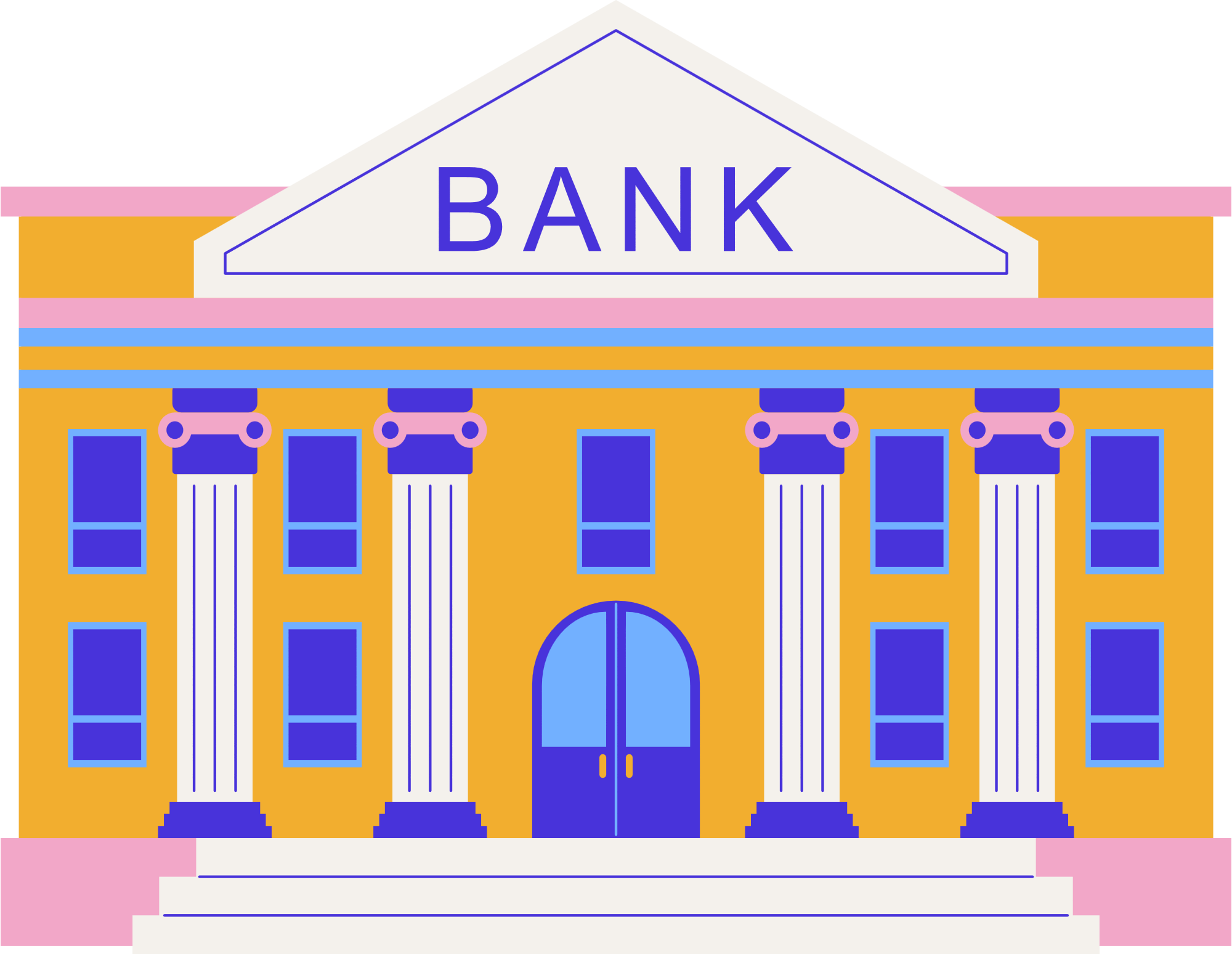 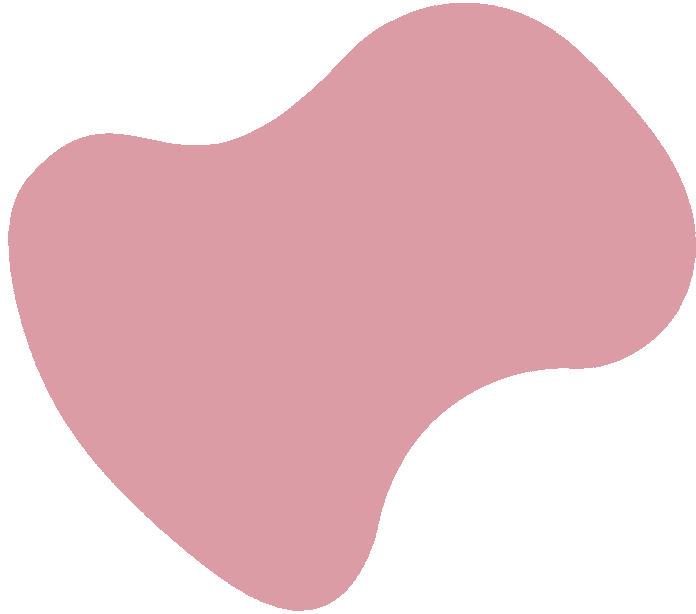 Quellen:
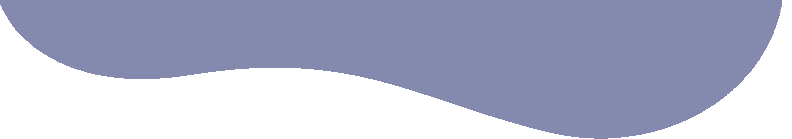 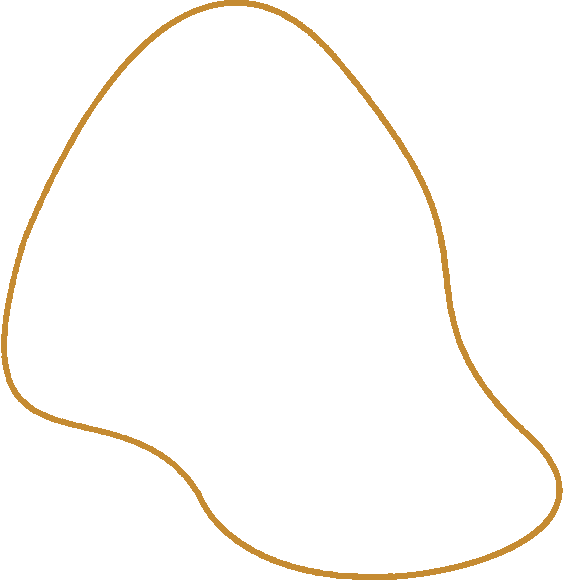 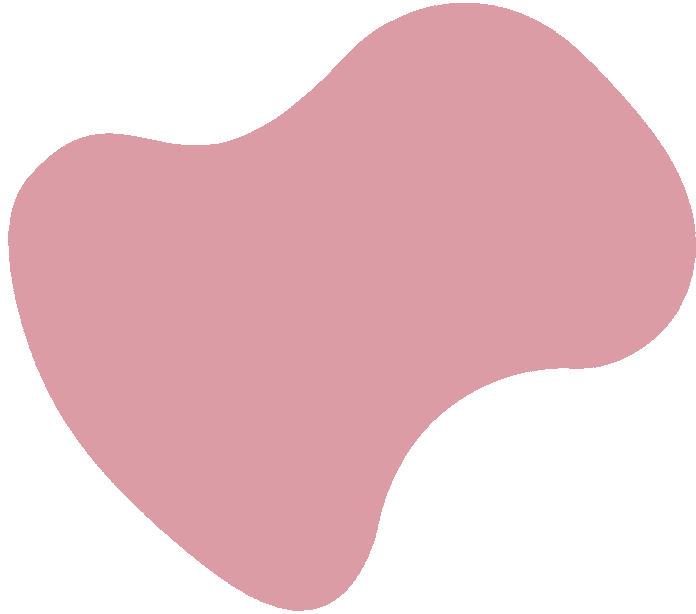 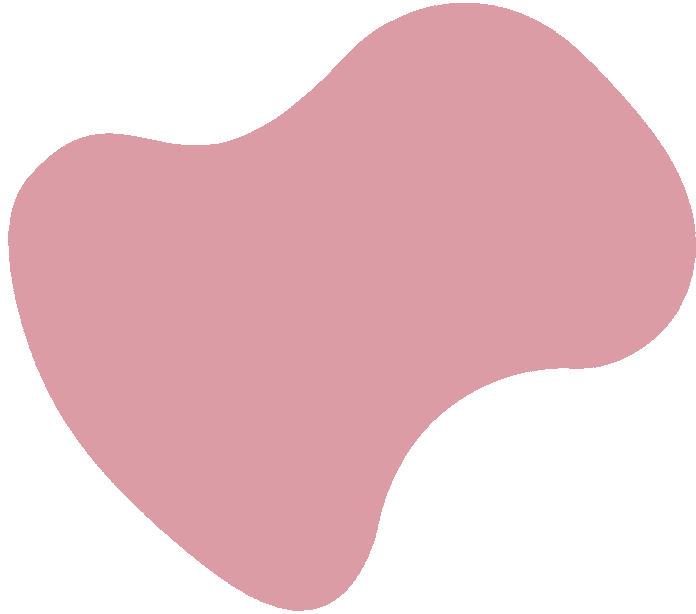 https://www.bsczluchow.pl/plik,468,prezentacja-i-pieniadz-xxi-wieku-pdf.pdf
https://mfiles.pl/pl/index.php/Pieni%C4%85dz
file:///C:/Users/IKU.PL/Downloads/Materia%C5%82y%20edukacyjne%20-%20O%20funkcji%20pienia%CC%A8dza%20i%20dzia%C5%82alno%C5%9Bci%20banku.pdf
https://www.youtube.com/watch?v=mAqcahkghCM
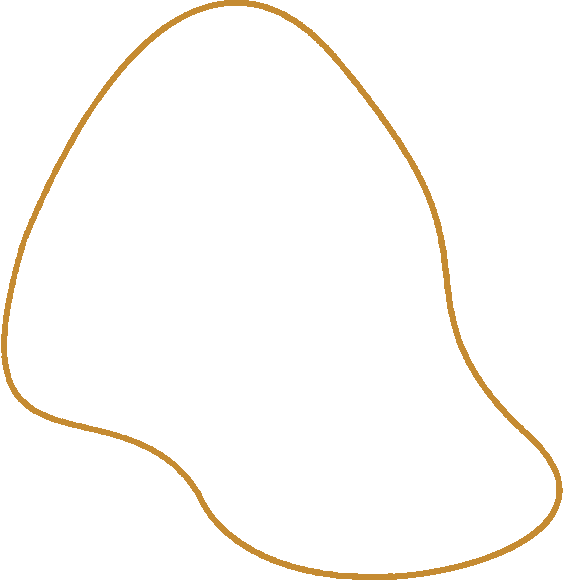 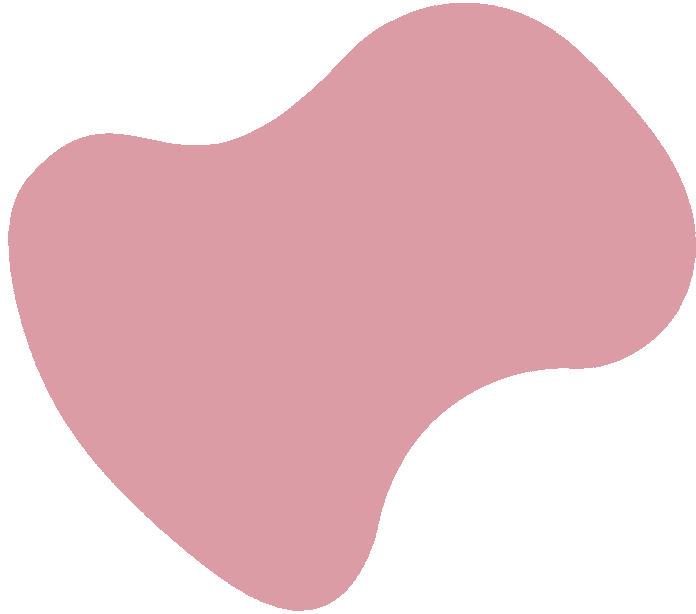 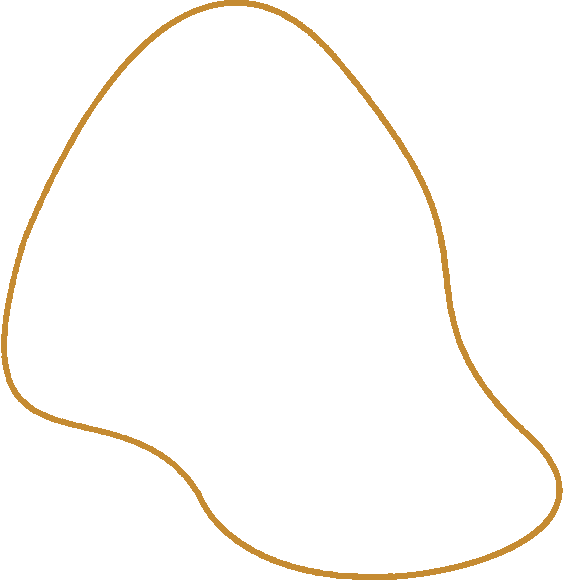 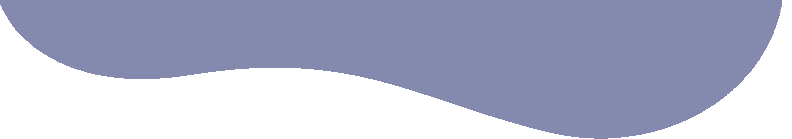 Danke für Ihre Aufmerksamkeit